ФГБОУ ВО «САНКТ-ПЕТЕРБУРГСКИЙ   ГОСУДАРСТВЕННЫЙПЕДИАТРИЧЕСКИЙ МЕДИЦИНСКИЙ  УНИВЕРСИТЕТ»МИНИСТЕРСТВА  ЗДРАВООХРАНЕНИЯ  РОССИЙСКОЙ ФЕДЕРАЦИИОтделение патологии новорождённыхи детей грудного возраста Перинатального Центра
Цитомегаловирусная инфекция у новорожденных.
Клинический разбор.

Врач-неонатолог Акзигитова Г.И.
Зав. отд. ОПНиДГВ Олина О.С.
Доцент кафедры неонатологии и неонатальной реаниматологии ФП и ДПО Федорова Л.А.
Новорожденная девочка Б. поступила на ОПНиДГВ ПЦ СПбГПМУ из ОДКБ г. В. Новгород на 21 с.ж. с диагнозом:
Основной: Родовая травма: субдуральное, субарахноидальное кровоизлияния, обширная субапоневротическая гематома. Ишемия мозга 2-3 степени, внутрижелудочковое кровоизлияние 1 ст. справа, 2 ст. слева, с-м угнетения ЦНС. Натальная травма шейного отдела позвоночника.  
Сопутствующий: Трансфузия эритроцитарной массы №1 от 26.08.16 г, СЗП №2 от 22.08, 24.08.2016 г.  Геморрагический синдром. ДВС синдром.  Врожденная инфекционная болезнь неуточненная.
Состояние при поступлении на ОПН и ДГВ ПЦ СПбГПМУ
Состояние тяжелое за счет неврологический и болевой симптоматики: 
на осмотр реагирует беспокойством, раздраженным криком. 
вынужденное положение за счет ограничения движений в нижних конечностях (переразведение в тазобедренных суставах) 
при сгибании н\конечностей выраженная болезненность S>D (ребенок заливается в плаче), амплитуда движений резко снижена S>D. 
Б.р. 0.5*0.5 см, нормотоничен. Расхождение швов до 0.5 см. В затылочно-теменной области слева подапоневротическая гематома, плотная, без признаков воспаления и флуктуации, кожные покровы цианотичны. Периорбитально экхимоз слева, экхимоз на задней поверхности шеи справа в ст.рассасывания. 
По внутренним органам – без особенностей.
Анамнез жизни:
Новорожденная девочка Б., д.р. 19.08.2016 г
От  1-й бер-ти, протекавшей на фоне угрозы прерывания в 1-й половине беременности, хр.пиелонефрита (обострение до 3 раз), хр.цистита, о.синусита  без t, о.фарингита без t во 2-й половине бер-ти, ОРВИ до 4 раз без t, обострение H.labialis; шейный лимфаденит справа в 3 триместре неясной этиологии.
Матери 24 года. Профессия  – воспитатель старшей возрастной группы в детском саду.  
Роды 1-е, срочные, на сроке гестации 41 нед. 
     Задний вид затылочного предлежания. Слабость родовой деятельности. 3-х кратная вакуум-экстракция без эффекта.  Гипоксия плода. Экстренное кесарево сечение. 
                Вес=3086гр, длина=53см, окр.гол.=34см,                   
                    окр.гр.=33см.  По Апгар 3\6 баллов.
Анамнез жизни (состояние в ОДКБ г. Великий Новгород)
Состояние с рождения тяжелое - проводились реанимационные мероприятия, санация ВДП, интубация трахеи с 1 мин.жизни, ИВЛ; с-м «очков», большая гематома предлежащей части. 
В условиях ОАРИТ ОДКБ  до 11 с.ж.
дыхательная недостаточность – ИВЛ до 7 сут, кислородозависима до 18 с.ж. 
ДВС синдром– кровотечение из мест венепункций, по коагулограмме – гипокоагуляция, клин.ан.крови – тромбоцитопения (81*10^9\л)→ купировано введением СЗП, гемостатической терапией, Er-масса (коррекция анемии)
Анамнез жизни (состояние в ОДКБ г. Великий Новгород)
Послед: очаговый хориодецидуит, субкомпенсированная хроническая недостаточность плаценты. Острая недостаточность плаценты. 
Клин.ан.крови – тромбоцитопения на 3 с.ж. – 103*10^9\л, на 5 с.ж. - 81*10^9\л.
Б\х ан.кр.  -на 3 с.ж.- СРБ 24 мг\л, АЛТ – 1125, АЛТ – 636.6; 5 с.ж. – СРБ 12 мг\л, АЛТ – 106, АЛТ – 151)
Посев крови от 22.08 – Enterobacter cloacae (цефепим, цефтазидим, амикацин).
Rtg ОГК - без очагово-инфильтративных изменений.
Rtg  ШОП (18 c.ж.) – суставные щели в С1-С2 незначительно ассиметричны. Боковые массы атланта разноудалены от оси зубовидного отростка.
МСКТ головного мозга (3 с.ж.) – КТ-картина САК, малой субдуральной гематомы правой лобно-теменной области (пластинчатая). Травматическое повреждение мягких тканей по всему периметру черепа, подапоневротическая гематома теменных областей.
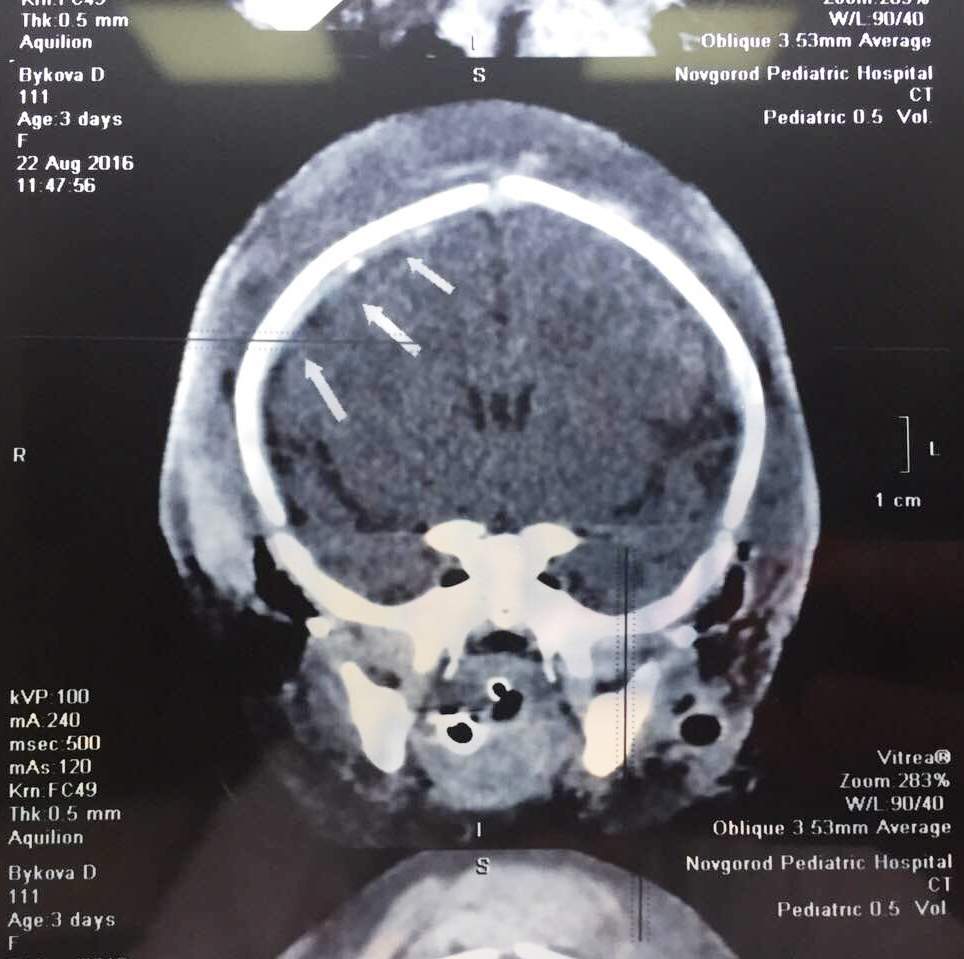 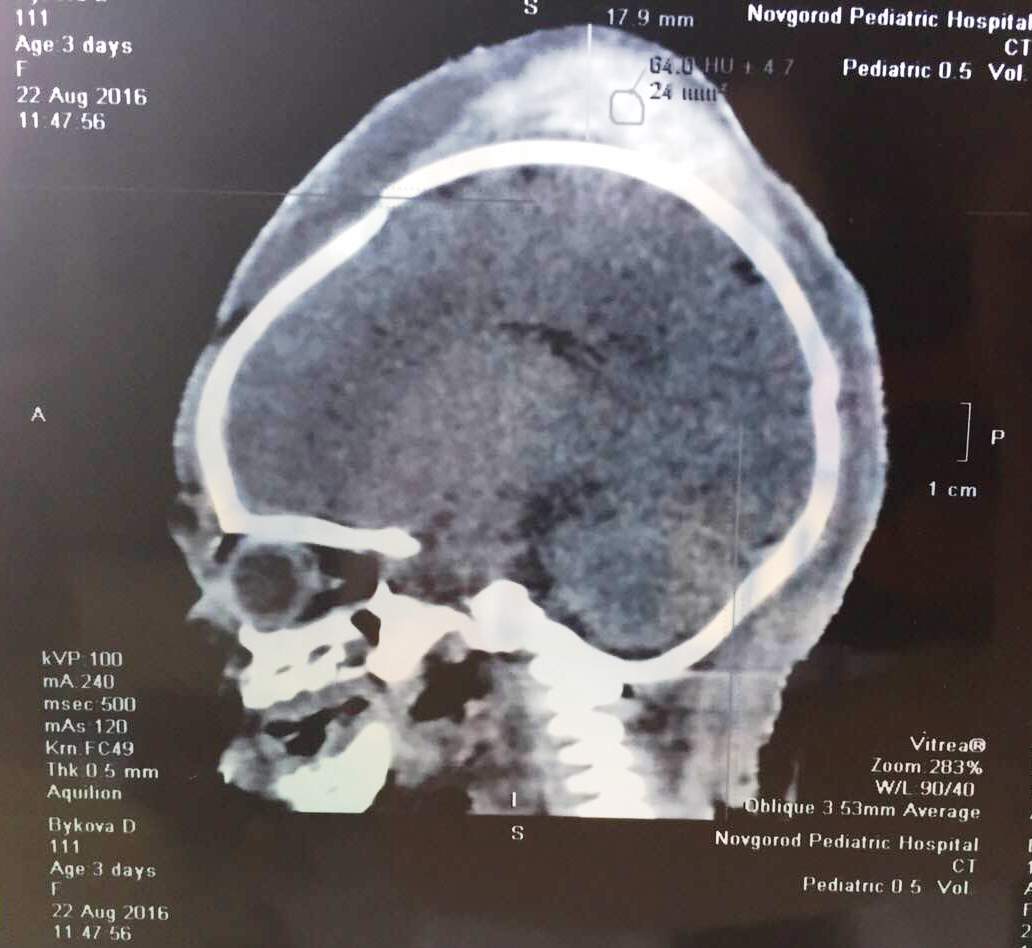 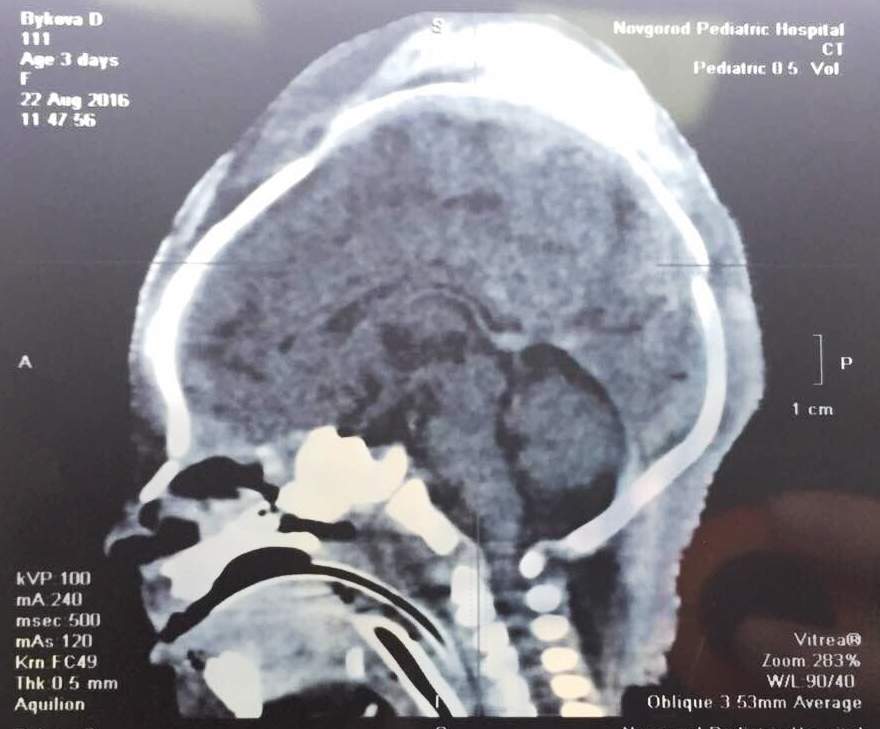 «Рабочий» диагноз при поступлении на ОПНиДГВ ПЦ
Основной: Родовая травма головного и спинного мозга: субдуральное, субарахноидальное кровоизлияния, обширная субапоневротическая гематома. Ишемия мозга 2-3 степени, внутрижелудочковое кровоизлияние 1 ст. справа, 2 ст. слева.  Нижний вялый парапарез?
Сопутствующий: Трансфузия эритроцитарной массы №1 от 26.08.16 г, СЗП №2 от 22.08, 24.08.2016 г.  Геморрагический синдром. ДВС синдром в анамнезе. Врожденная инфекционная болезнь неуточненная в анамнезе.
Обследование на ОПН и ДГВ ПЦ СПбГПМУ при поступлении
Клин.ан.крови – анемия легкой  ст., воспалительный изм-ий нет, тромбоциты в норме.
 Б\х крови – АЛТ 21 ед\л, АСТ 26 ед\л, СРБ отр., в остальном б\о.
НСГ : умеренно выраженные постишемические изменения в виде повышения эхоплотности.
УЗИ ТБС : суставы физиологически не зрелы. Гипермобильные при динамических пробах. Капсульно-шеечное пространство не расширено. В полости суставов в физиол-ом кол-ве жидкость. Анатомическое взаимоотношение не нарушено. Тип суставов II A.  Данных за воспалительные изменения костей не получено
ЭЭГ  - умеренные дифф-ые изменения биоэлектрической активности головного мозга, низкоамплитудная акт-ть, нейрофункциональная незрелость.
                           УЗИ органов брюшной полости : без патологии.
                           ОАЭ  – зарегистрирована с 2-х сторон.
Обследование на ОПН и ДГВ ПЦ СПбГПМУ
МРТ головного мозга – небольшие очаги повышения диффузии от теменной и височной костей слева, в остальном без патологических изменений, миелинизация соответствует возрасту ребенка.
МРТ шейного, грудного и поясничного отд. позвоночника  - данных за травматические изменения тел позвонков не получен. Патологических изменений головного мозга не получено. 
МРТ тазобедренных суставов - нарушение центрации головок бедренных костей, вероятно за счет вынужденного положения. Лимфоаденопатия паховых и бедренных лимфатических узлов (до 7 мм). Отек мягких тканей левого бедра. 
Выявлены изменения в малом тазу в виде кисты (кистозное    
                      образование до 11 мм) в проекции левого яичника.
Обследование на ОПН и ДГВ ПЦ СПбГПМУ (МРТ на 27с.ж.)
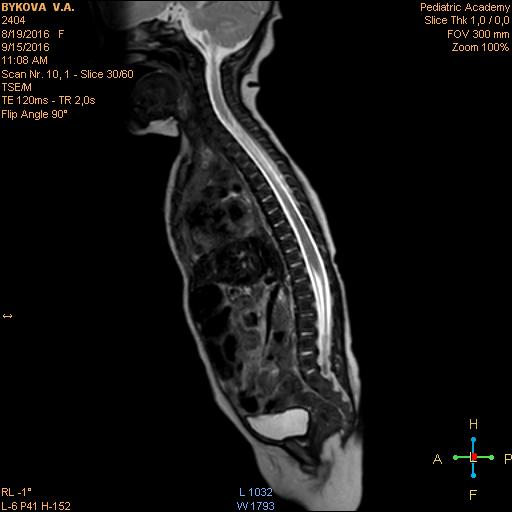 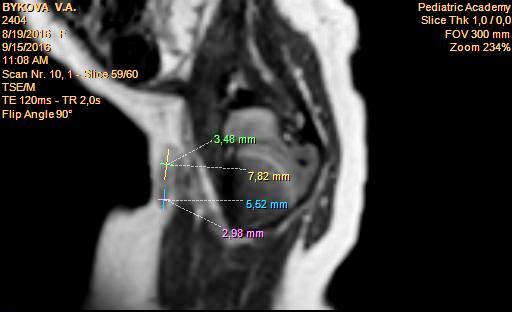 Обследование на ОПН и ДГВ ПЦ СПбГПМУ
Учитывая анамнез матери ( профессия – дет.воспитатель, ОРВИ, шейный лимфаденит неясной этиологии во время бер-ти, по данным обменной карты берем-ой –  мама на ЦМВ не обследована →высокий риск ЦМВИ ), клиническую картину у ребенка (тромбоцитопения, геморрагический синдром в раннем неонатальном периоде, гепатоспленомегалия, лимфопролиферативный синдром) проведено обследование на инфекции герпес-группы (ЦМВ, герпес 1 и 2 тип).
Получен положительный результат на ЦМВ в моче и крови методом ПЦР (качественно), а также положительные IgM и 
                      IgG (качественно) в крови методом ИФА.
Обследование на ОПН и ДГВ ПЦ СПбГПМУ
Кровь матери методом ИФА (качественно) -  IgM и IgG не обнаружены (возраст ребенка 1 мес 7 дн).
В динамике отмечалось увеличение размеров печени с 1.5 см до 2.5 см и селезенки – пальпируется край .
Неврологическая картина у ребенка значительно улучшилась: болевой синдром купирован; движения , тонус и рефлексы в нижних конечностях восстановились в полном объеме; амплитуда движений в тазобедренных суставах в полном объеме.
Расценивается как пациент с диагнозом:
Основной: Цитомегаловирусная инфекция, манифестная форма.
Сопутствующий: Родовая травма: субдуральное, субарахноидальное кровоизлияния, обширная субапоневротическая гематома, внутрижелудочковое кровоизлияние 1 ст.справа, 2 ст.слева реконвалесцент. Гемангиома дистальной фаланги 1-го пальца правой кисти.  ДВС синдром в анамнезе. Трансфузия эритроцитарной массы №1 от 26.08.16 г, СЗП №2 от 22.08, 24.08.2016 г.  Асфиксия тяжелой степени в анамнезе.
Лечение на ОПН и ДГВ ПЦ
По совокупности анамнестических и клинико-лабораторных данных начато этиотропное                       лечение согласно клиническим               рекомендациям  - в/в ганцикловир (цимевен) по 6 мг\кг 2 р\сут №14
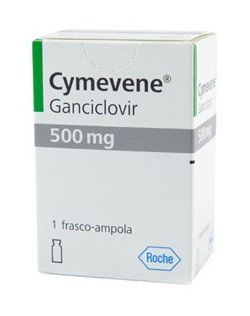 На фоне лечения (1 мес 26 дн)
Состояние удовлетворительное. Энтеральное питание смешанное в полном объеме из рожка, усваивает.  Весовая кривая восходящая.
Коммуникабельная, пытается гулить, следит активно за осмотром. Мышечный тонус дистоничный, симметричный. Движения в нижних конечностях в полном объеме, активные. Рефлексы симметричные. Б.р. 0.5*0.5 см, нормотоничен. Швы на стыке. Голова конфигурирована, уплощена в затылочной части.
                Печень + 2.0 см, селезенка – пальпируется
                 край.
Результаты лечения
ПЦР крови – слабоположительный результат
ПЦР мочи – отрицательно.
Кровь ребенка на ЦМВ методом ИФА – сохраняются положительные IgM и IgG.
Спасибо за внимание!!!
Вопросы для  эксперта:
Врожденная или приобретенная ЦМВ-инфекция у данного пациента?
Была ли оправдана в данном случае «стартовая» терапия препаратом ганцикловир? 
Частота серологического и ПЦР-контроля в процессе лечения ЦМВИ?
Ответы эксперта профессора Васильева В.В.
1. Врожденная или приобретенная ЦМВИ у данного ребенка?

При наличии сегодня ВСЕХ результатов исследований в динамике диагноз ЦМВИ в данном случае вообще дискутабелен. У ребенка в возрасте 3 недели есть антитела IgM и IgG, положительна ПЦР мочи и крови, у матери в возрасте ребенка 5 недель нет антител вообще. После лечения у ребенка сохраняются антитела, ПЦР крови «слабоположительна». Почему нет антител у матери? ПЦР не может быть «слабо-» или «сильно положительной»!
Совершенно непонятно, почему в В.Новгороде за 3 недели не было предпринято каких-либо усилий для верификации диагноза перевода «Врожденная инфекционная болезнь неуточненная в анамнезе»?
При этом, если доверять результатам, полученным в СПБ, у ребенка – приобретенная ЦМВИ.
2. Оправдана ли в данном случае «стартовая» терапия ганцикловиром?
Да, оправдана. Новорожденный с тяжелой травмой, СДР, геморрагическим синдромом, с генетическим материалом ЦМВ в крови и моче, с антителами должен был трактоваться «в худшую сторону», т.е., как больной с врожденной ЦМВИ с возможным поражением ЦНС, легких. Только когда стали известны результаты обследования матери (а это произошло только через две недели), можно было ставить вопрос о  том, что у ребенка приобретенная ЦМВИ.